Играем в слова(игры-пособия по обучению грамоте для детей 5-7 лет)
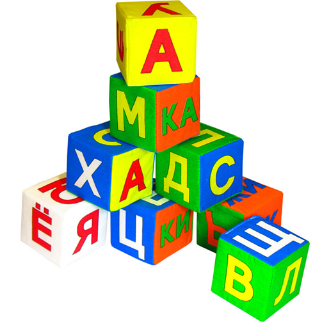 Составила: воспитатель МАДОУ №18 «Родничок» Масленникова С.Ю.
Цель использования пособия: создание условий для развития фонематического восприятия, закрепления навыка правильного звукопроизношения и звукобуквенного анализа у обучающихся 5-7 лет, а также совершенствования коммуникативных способностей дошкольников.
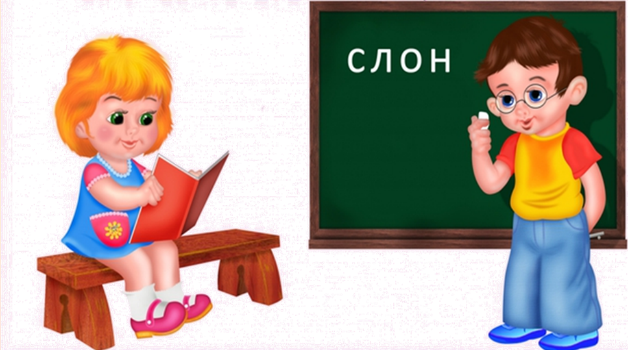 Задачи:формировать представления о звуках, гласных и согласных, и буквах родного языка в занимательной форме;учить самостоятельно образовывать слоги и читать их;учить производить звуковой и слоговой анализ слова;развивать фонематическое восприятие, умение слышать и различать звуки речи;развивать психические процессы у дошкольников: речь, восприятие, память, мышление, воображение;развивать коммуникативные качества обучающихся (воспитанников);воспитывать интерес к родному языку, к занятиям речевого цикла.
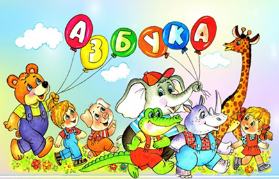 Игра: «Какое слово хотел написать художник»Цель: упражнять детей в выделении первого звука в словах и составлении из них новых слов.
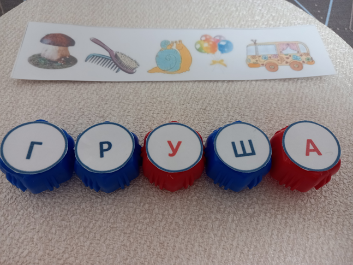 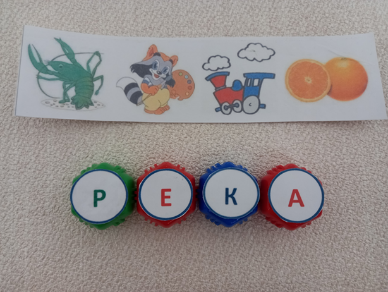 Для создания игры потребуются карточки с картинками,  пробочки от Фруто-няни, распечатанные буквы.
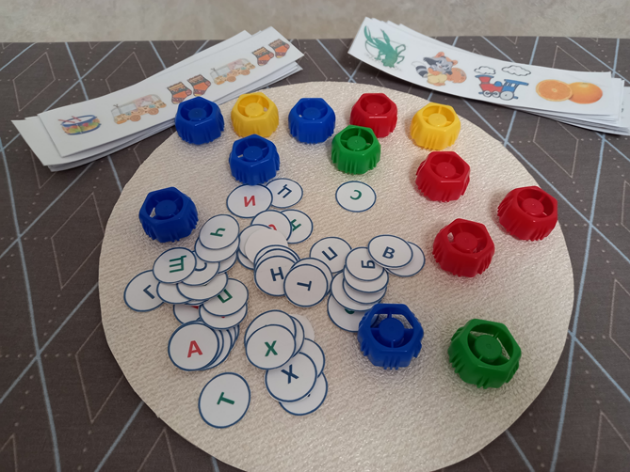 Игра «Звуковички»(для игры используются карточки с картинками и пробочки красного, синего и зелёного цвета)Цель: учить производить звуковой и слоговой анализ слова;
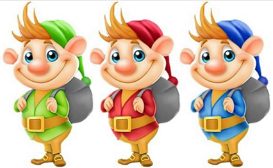 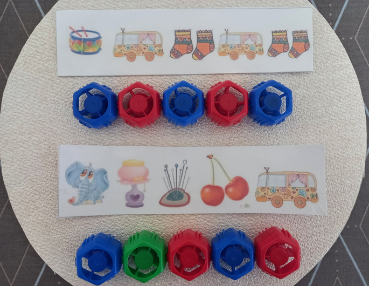 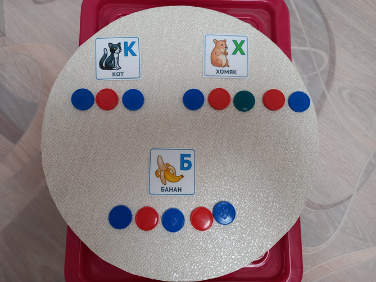 Игра «Слогарики»(1 вариант)Цель: развивать навыки фонематического анализа и синтеза, умение формировать умение делить слово на слоги.
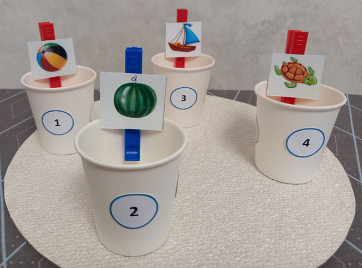 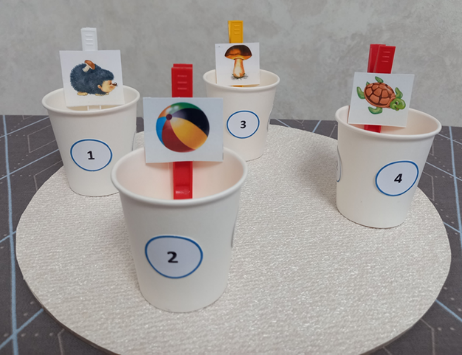 Для создания игры-пособия понадобятся стаканчики , цифры, картинки и прищепкиУсложнением игры может быть изменение слова. Например: в первом случае слово мяч и ёж будут иметь 1 слог, а при изменении слова- мячик, ёжик слова имеют 2 слога.
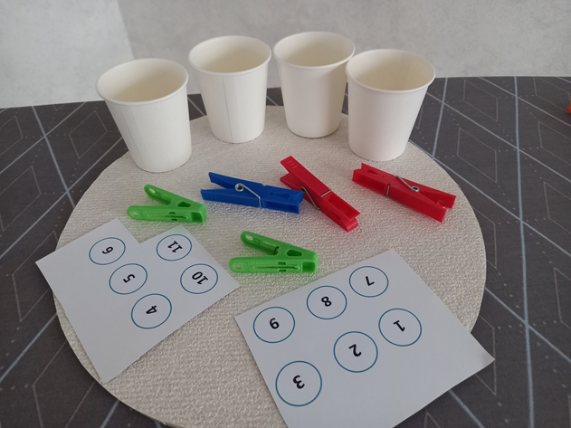 Игра «Слогарики»(2вариант)
Цель: упражнять детей в преобразовании новых слов, развивать мыслительные операции
Дети берут 2 кубика с гласными и согласными звуками, кидают их, и из образовавшегося слога придумывают слова
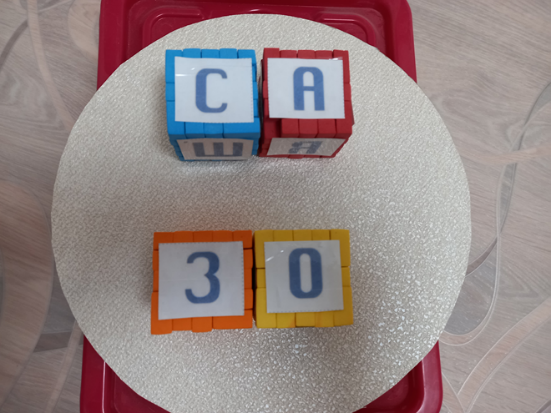 Для изготовления игры-пособия необходимы блоки конструктора, для создания кубиков и буквы
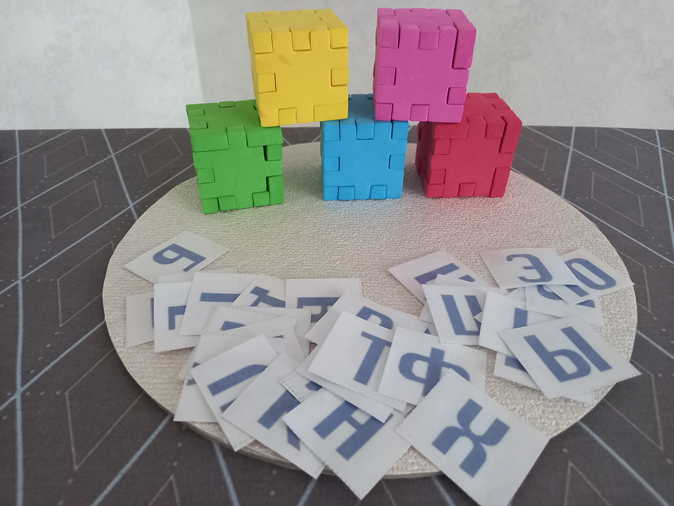 Использование этого дидактического пособия позволяет реализовать поставленные цели и задачи. В результате у детей повышается интерес к занятиям по обучению элементам грамоты, формируются навыки звукобуквенного анализа, чтения слов и предложений, расширяется словарный запас, закрепляются навыки правильного звукопроизношения, повышается коммуникативная функция речи.
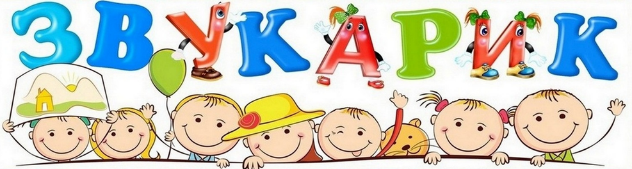